蓝色大气科技风
通用汇报PPT
汇报人：OfficePLUS
20XX/01/01
目录
Catalog
项目背景
项目内容
未来展望
项目背景
背景介绍
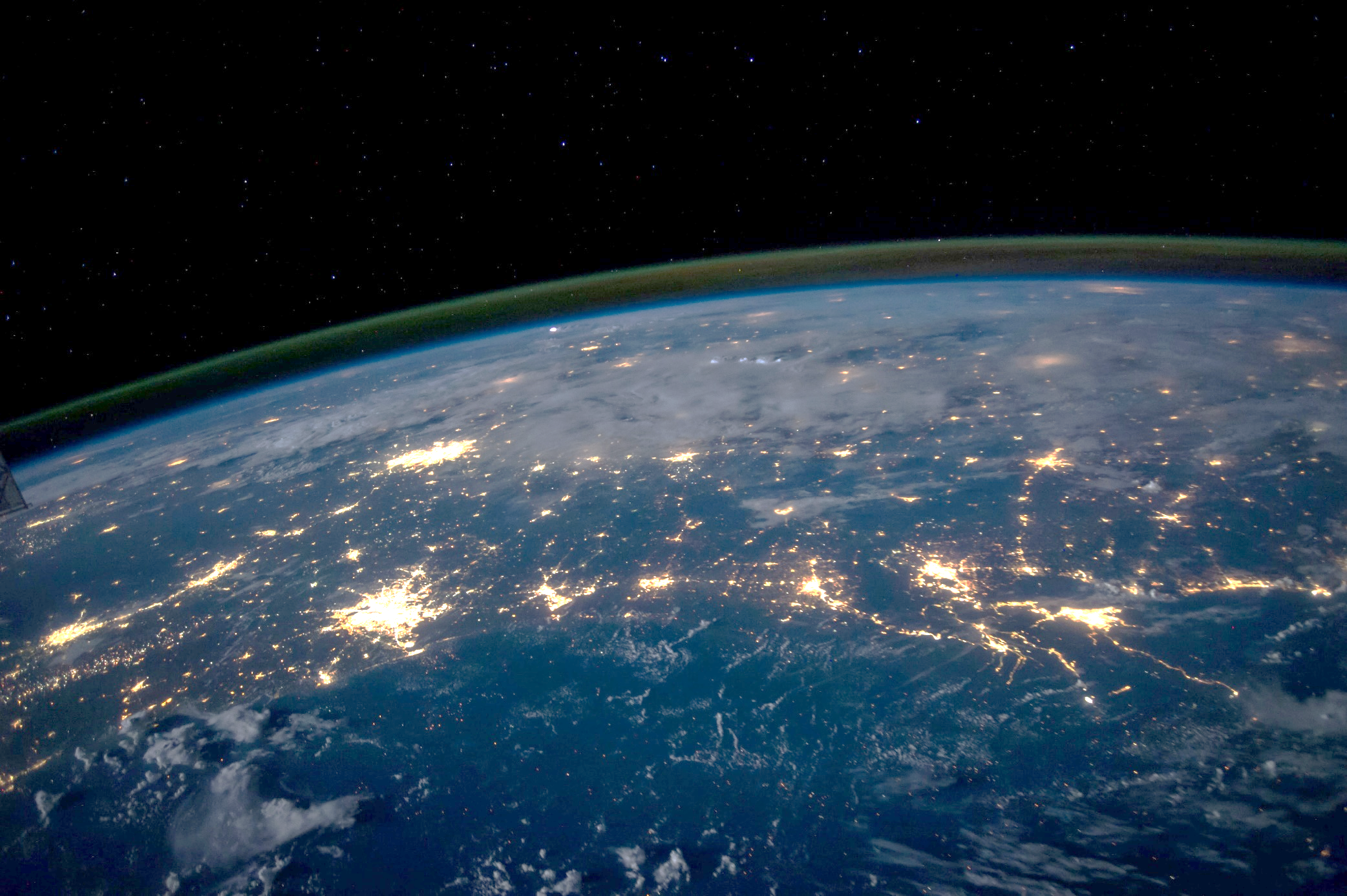 国内外研究现状
这是一段长段文字描述，请替换为你的正文内容。这是一段长段文字描述，请替换为你的正文内容。这是一段长段文字描述，请替换为你的正文内容。这是一段长段文字描述，请替换为你的正文内容。这是一段长段文字描述，请替换为你的正文内容。这是一段长段文字描述，请替换为你的正文内容。这是一段长段文字描述，请替换为你的正文内容。这是一段长段文字描述，请替换为你的正文内容。这是一段长段文字描述，请替换为你的正文内容。这是一段长段文字描述，请替换为你的正文内容。
项目重点
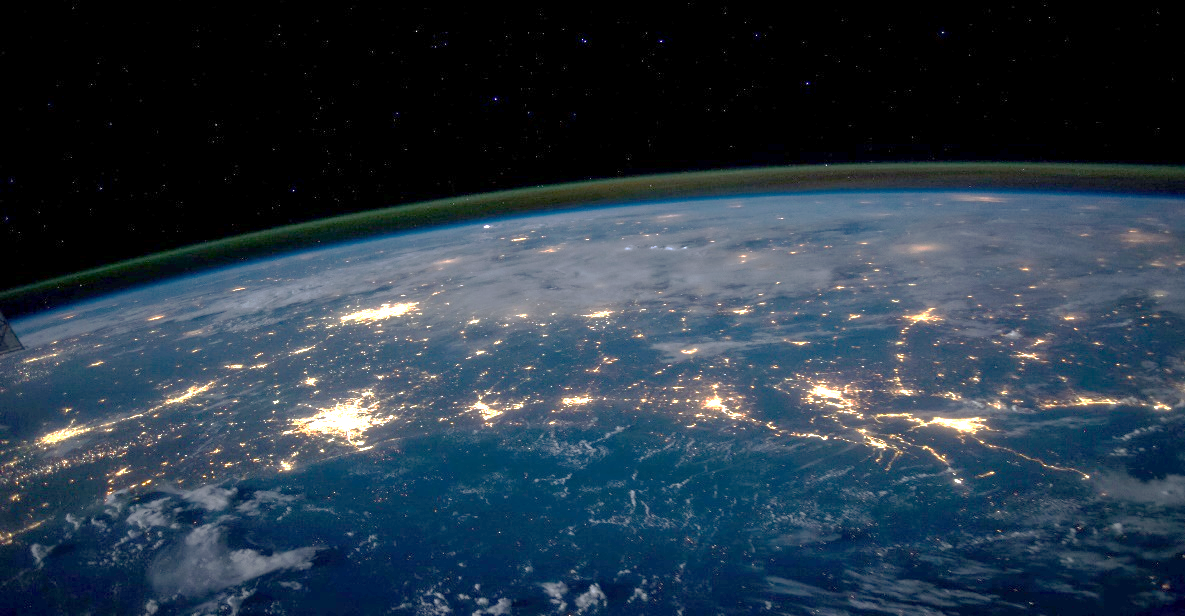 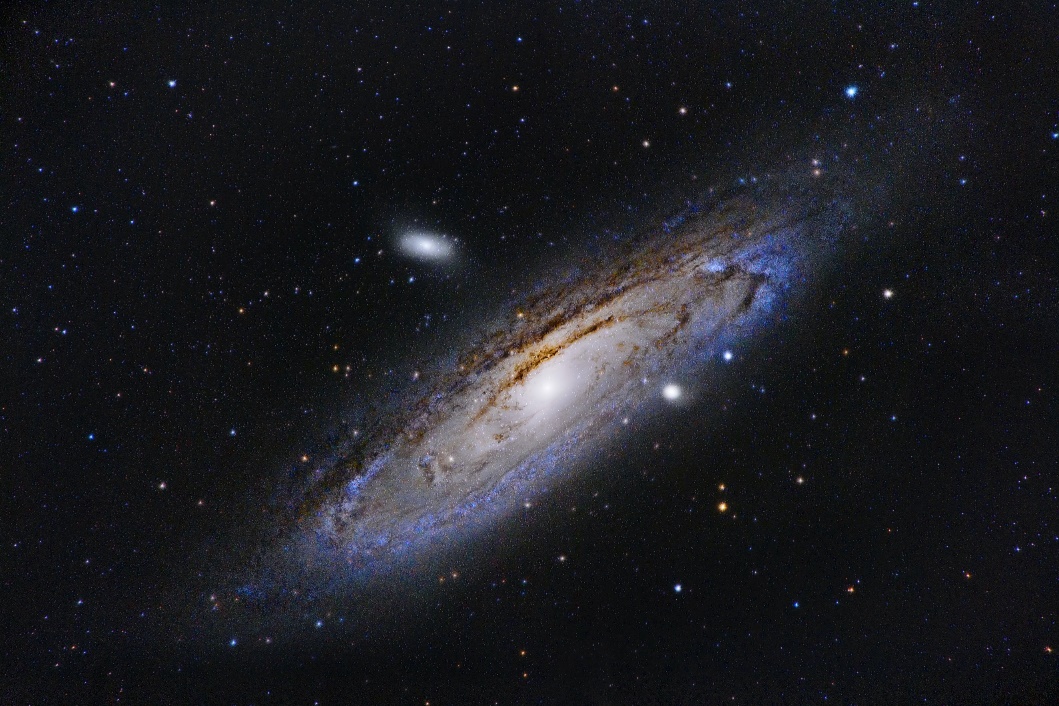 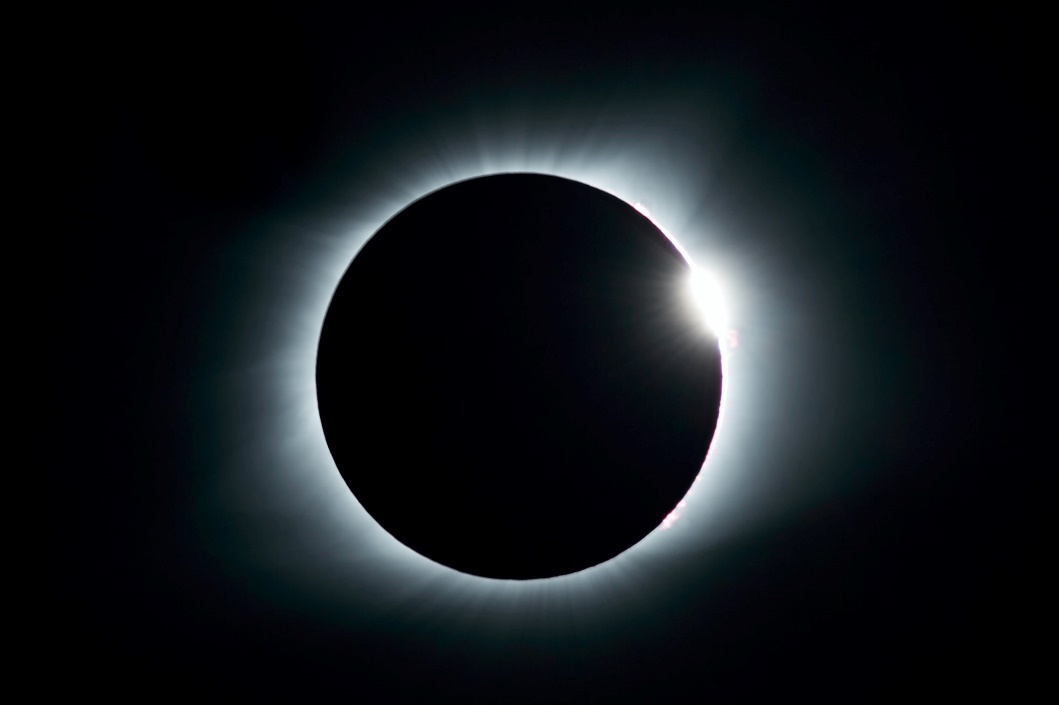 这是一段长段文字描述，请替换为你的正文内容。这是一段长段文字描述，请替换为你的正文内容。这是一段长段文字描述，请替换为你的正文内容。
这是一段长段文字描述，请替换为你的正文内容。这是一段长段文字描述，请替换为你的正文内容。这是一段长段文字描述，请替换为你的正文内容。
这是一段长段文字描述，请替换为你的正文内容。这是一段长段文字描述，请替换为你的正文内容。这是一段长段文字描述，请替换为你的正文内容。
项目重点
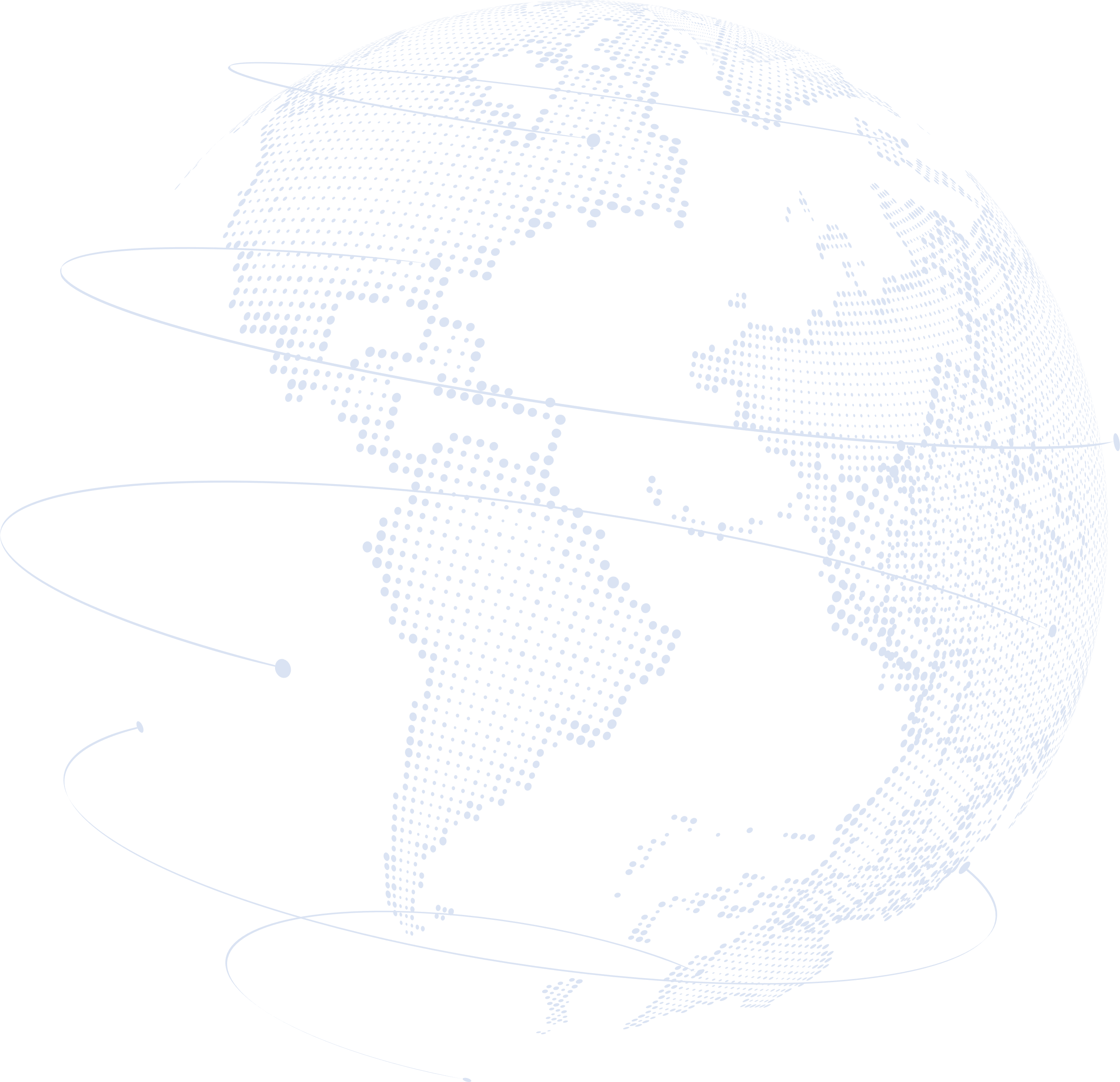 提高产品经济性
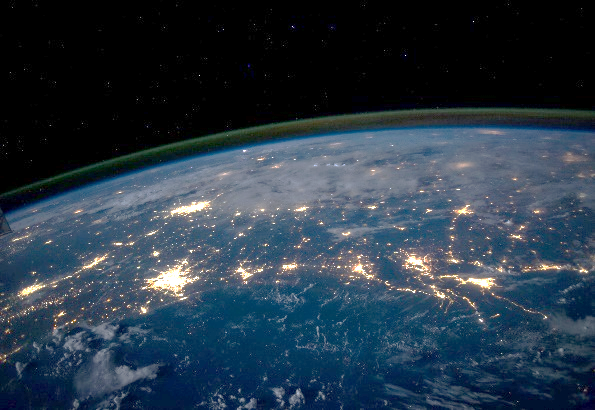 这是一段长段文字描述，请替换为正文内容。这是一段长段文字描述，请替换为正文内容。
提升工作稳定性
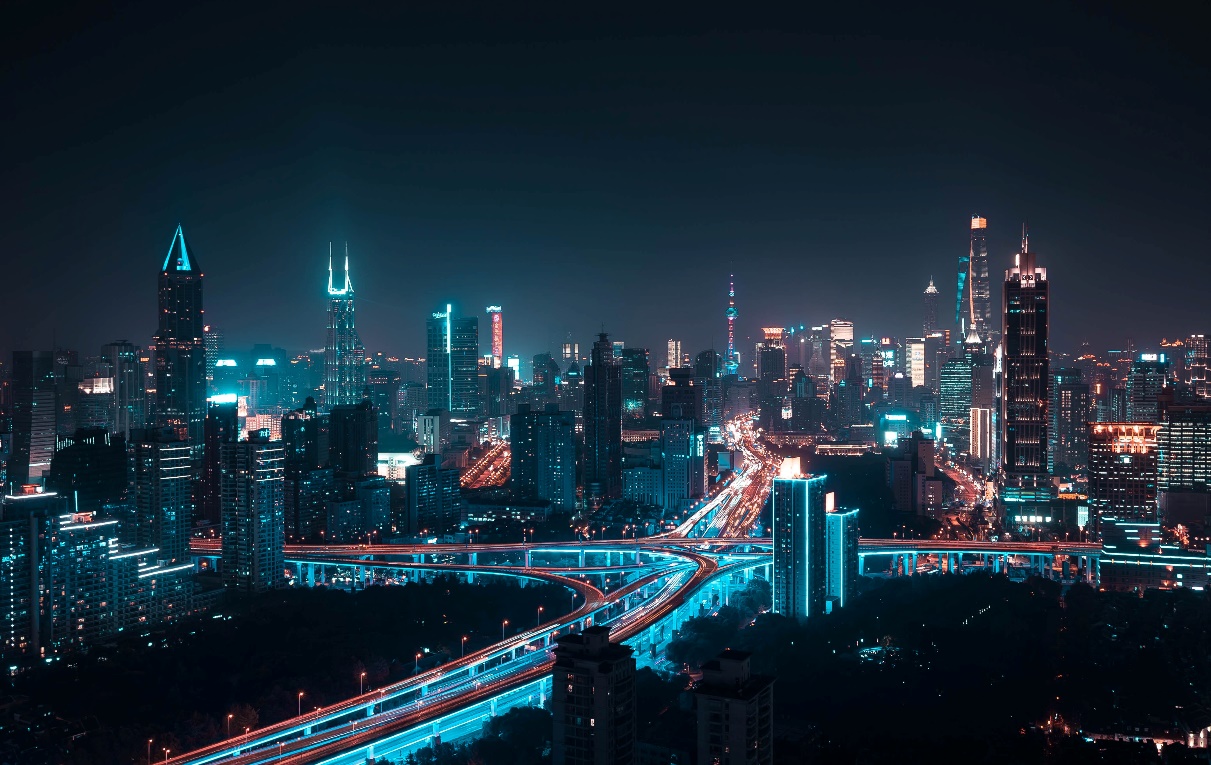 这是一段长段文字描述，请替换为正文内容。这是一段长段文字描述，请替换为正文内容。
优化用户体验感
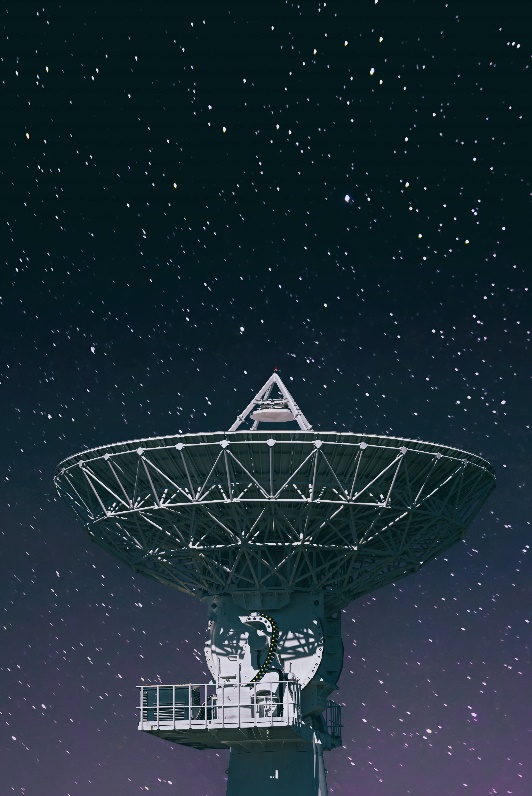 这是一段长段文字描述，请替换为正文内容。这是一段长段文字描述，请替换为正文内容。
项目内容
实施要点
A
B
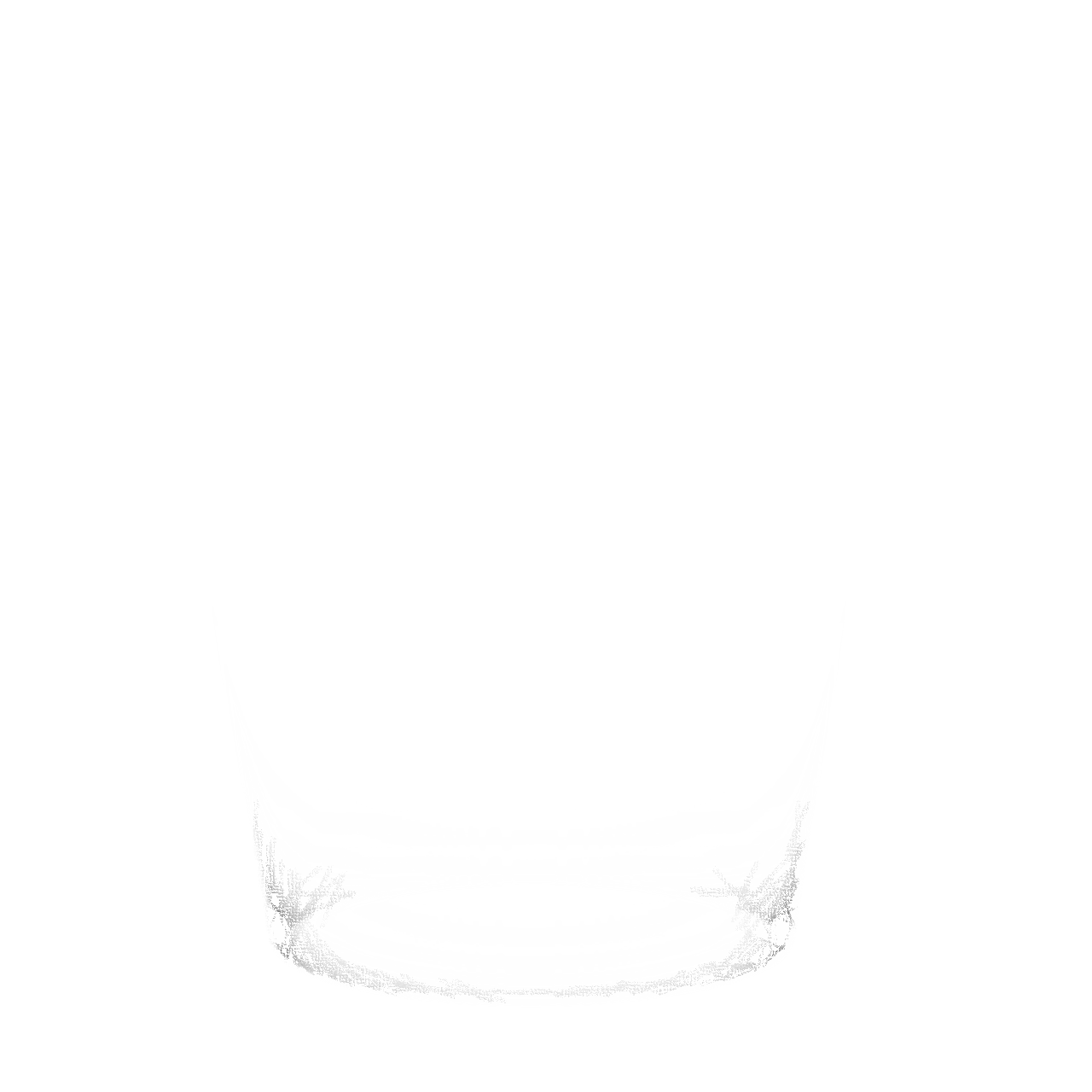 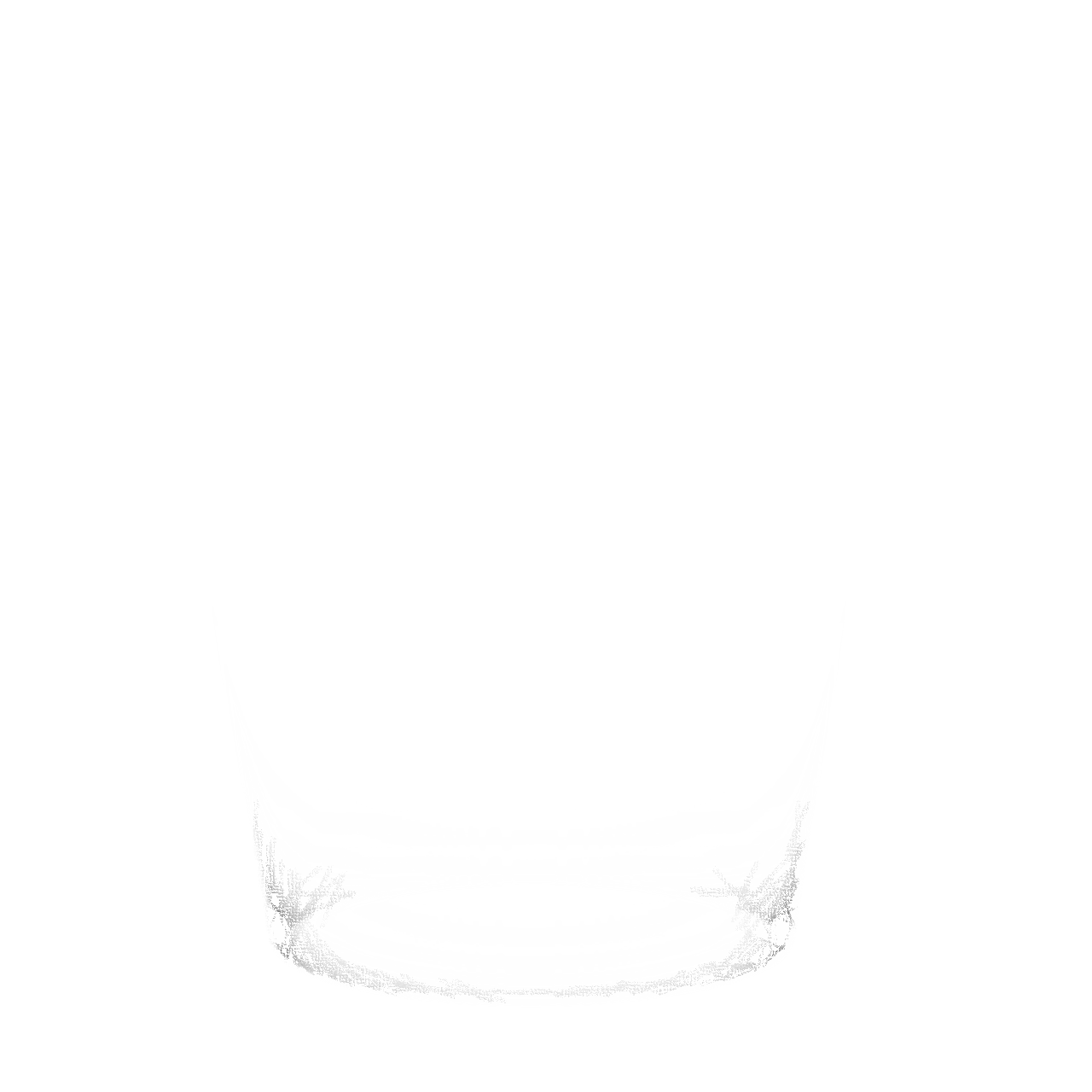 稳定性
经济性
这是一段长段文字描述，请替换为正文内容。这是一段长段文字描述，请替换为正文内容。这是一段长段文字描述，请替换为正文内容。这是一段长段文字描述，请替换为正文内容。
这是一段长段文字描述，请替换为正文内容。这是一段长段文字描述，请替换为正文内容。这是一段长段文字描述，请替换为正文内容。这是一段长段文字描述，请替换为正文内容。
具体细节
产品体验
稳定运行
`
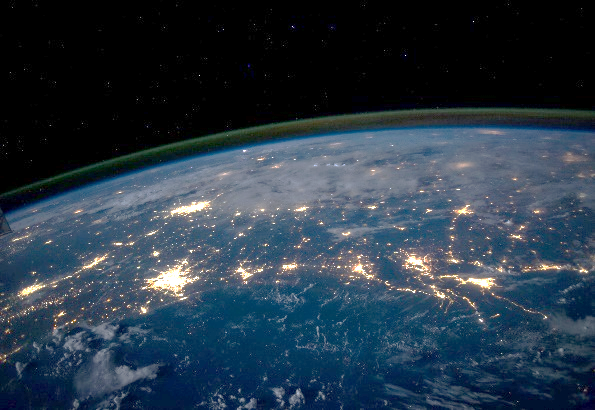 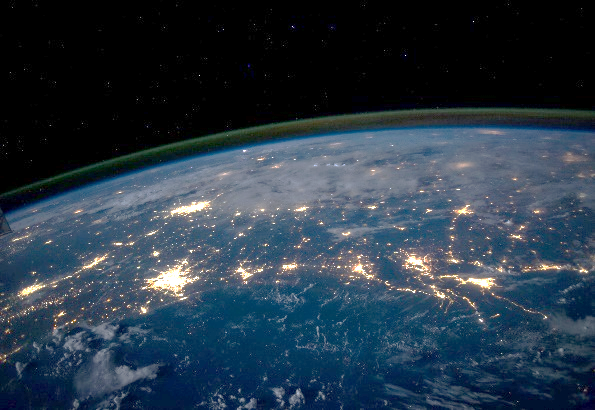 这是一段长段文字描述，请替换为正文内容。
这是一段长段文字描述，请替换为正文内容。
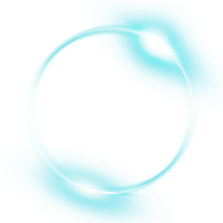 运营维护
氛围营造
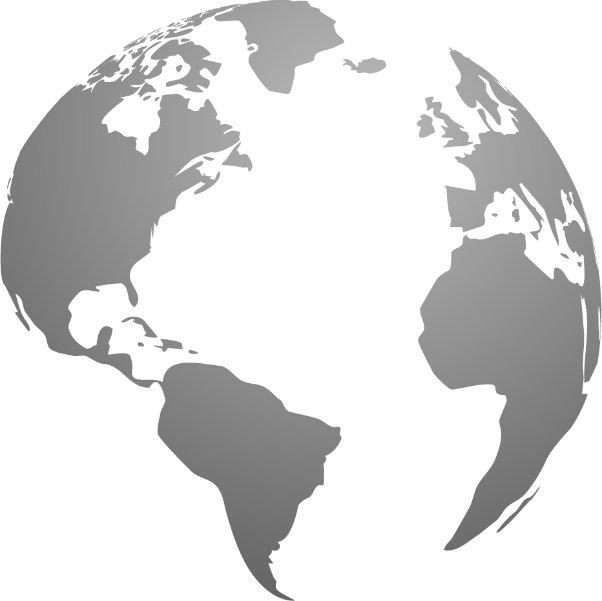 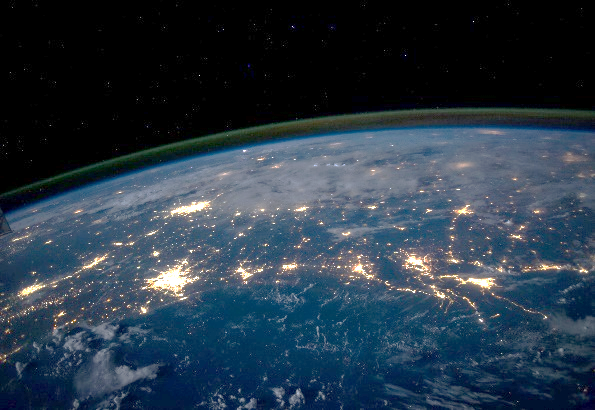 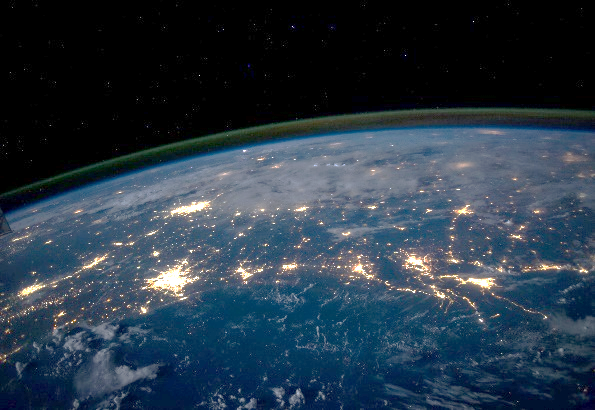 这是一段长段文字描述，请替换为正文内容。
这是一段长段文字描述，请替换为正文内容。
用户粘性
对外宣发
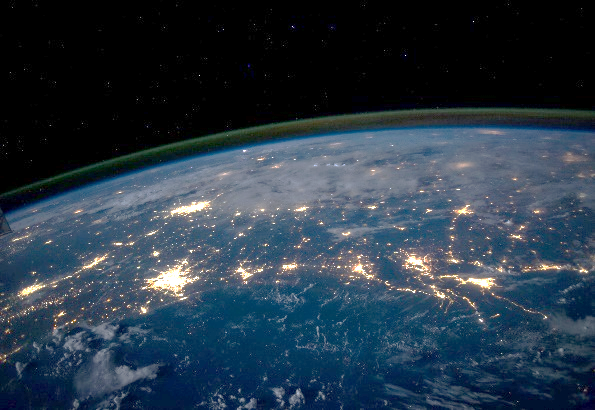 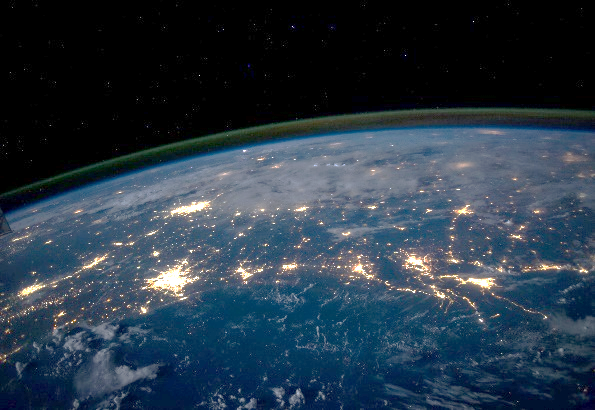 这是一段长段文字描述，请替换为正文内容。
这是一段长段文字描述，请替换为正文内容。
数据指标
用户基数
这是一段长段文字描述，请替换为正文内容。
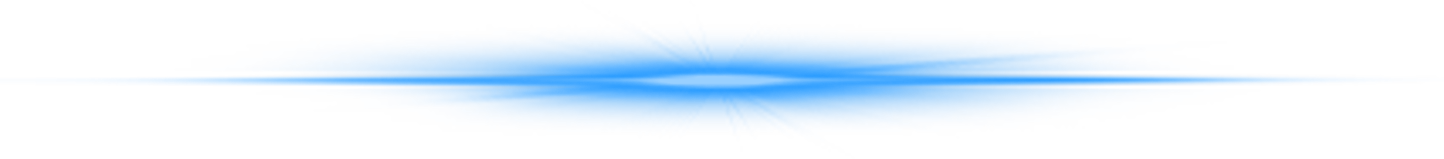 用户特征
这是一段长段文字描述，请替换为正文内容。
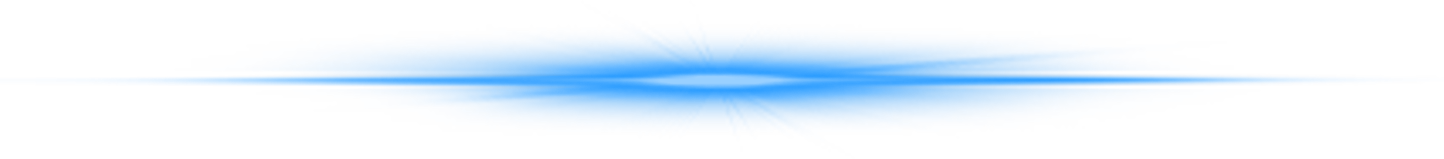 用户需求
这是一段长段文字描述，请替换为正文内容。
未来展望
相关数据
未来总体规划
这是一段长段文字描述，请替换为正文内容。这是一段长段文字描述，请替换为正文内容。
这是一段长段文字描述，请替换为正文内容。这是一段长段文字描述，请替换为正文内容。
59%
76%
这是一段长段文字描述，请替换为正文内容。这是一段长段文字描述，请替换为正文内容。
90%
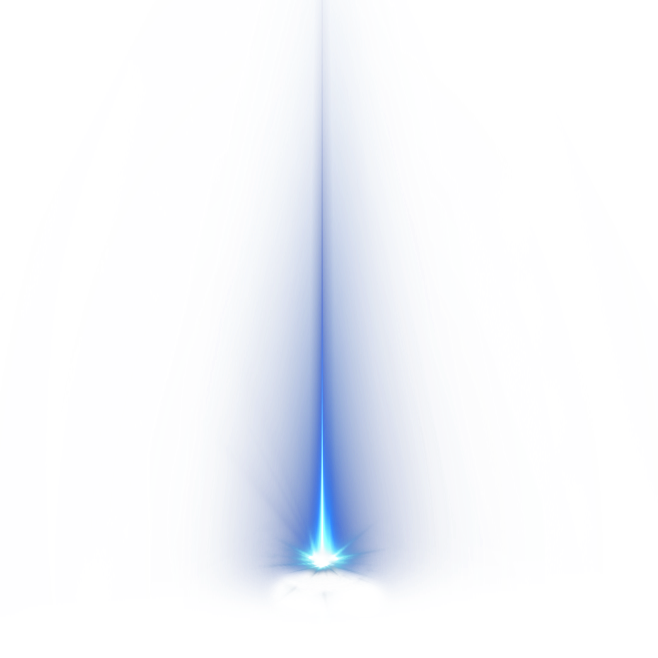 发展路线
实现用户增长
培养忠实用户
这是一段长段文字描述，请替换为正文内容。这是一段长段文字描述，请替换为正文内容。
这是一段长段文字描述，请替换为正文内容。这是一段长段文字描述，请替换为正文内容。
持续优化更新
稳定宣传运营
这是一段长段文字描述，请替换为正文内容。这是一段长段文字描述，请替换为正文内容。
这是一段长段文字描述，请替换为正文内容。这是一段长段文字描述，请替换为正文内容。
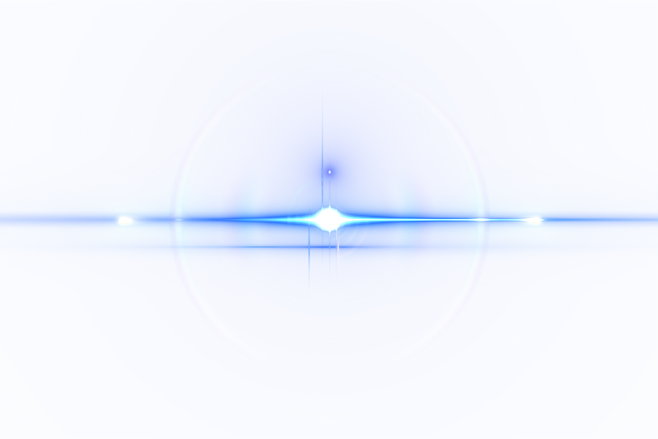 这里可以展示一句重要的话
——OfficePLUS
蓝色大气科技风
谢谢观看
汇报人：OfficePLUS
20XX/01/01
OfficePLUS.cn
标注
字体使用


行距

素材

声明



作者
中文 三极力量体简-粗
英文 Impact

标题 1.0
正文 1.5
Unsplash; Freepik

本网站所提供的任何信息内容（包括但不限于 PPT 模板、Word 文档、Excel 图表、图片素材等）均受《中华人民共和国著作权法》、《信息网络传播权保护条例》及其他适用的法律法规的保护，未经权利人书面明确授权，信息内容的任何部分(包括图片或图表)不得被全部或部分的复制、传播、销售，否则将承担法律责任。

云海-Cloud